Practical Aspects of        Modern Cryptography
Winter 2011
Josh Benaloh
Brian LaMacchia
Symmetric
	Cryptography
January 20, 2011
Practical Aspects of Modern Cryptography
2
Agenda
Symmetric key ciphers
Stream ciphers
Block ciphers
Cryptographic hash functions
January 20, 2011
Practical Aspects of Modern Cryptography
3
Agenda
Symmetric key ciphers
Stream ciphers
Block ciphers
Cryptographic hash functions
January 20, 2011
Practical Aspects of Modern Cryptography
4
Public Key vs. Symmetric Key
Recall from last time that in a public key cryptosystem, each participant has a key pair consisting of related keys
January 20, 2011
Practical Aspects of Modern Cryptography
5
Public Key vs. Symmetric Key
Recall from last time that in a public key cryptosystem, each participant has a key pair consisting of related keys
Alice (or anyone) encrypts to Bob using Bob’s public key
January 20, 2011
Practical Aspects of Modern Cryptography
6
Public Key vs. Symmetric Key
Recall from last time that in a public key cryptosystem, each participant has a key pair consisting of related keys
Alice (or anyone) encrypts to Bob using Bob’s public key
Bob decrypts with Bob’s private key
January 20, 2011
Practical Aspects of Modern Cryptography
7
Public Key vs. Symmetric Key
Recall from last time that in a public key cryptosystem, each participant has a key pair consisting of related keys
Alice (or anyone) encrypts to Bob using Bob’s public key
Bob decrypts with Bob’s private key
Public keys are public
January 20, 2011
Practical Aspects of Modern Cryptography
8
Public Key vs. Symmetric Key
Recall from last time that in a public key cryptosystem, each participant has a key pair consisting of related keys
Alice (or anyone) encrypts to Bob using Bob’s public key
Bob decrypts with Bob’s private key
Public keys are public
They can be published in a directory, on a website, etc.
January 20, 2011
Practical Aspects of Modern Cryptography
9
Public Key vs. Symmetric Key
In contrast, in a symmetric key system, the same key is used for encryption and decryption
January 20, 2011
Practical Aspects of Modern Cryptography
10
Public Key vs. Symmetric Key
In contrast, in a symmetric key system, the same key is used for encryption and decryption
Such keys must be kept secret
January 20, 2011
Practical Aspects of Modern Cryptography
11
Public Key vs. Symmetric Key
In contrast, in a symmetric key system, the same key is used for encryption and decryption
Such keys must be kept secret
Alice and Bob must both know the same secret key to use a symmetric cryptosystem with that key
January 20, 2011
Practical Aspects of Modern Cryptography
12
Public Key vs. Symmetric Key
In contrast, in a symmetric key system, the same key is used for encryption and decryption
Such keys must be kept secret
Alice and Bob must both know the same secret key to use a symmetric cryptosystem with that key
Common pattern we will come back to later:
January 20, 2011
Practical Aspects of Modern Cryptography
13
Public Key vs. Symmetric Key
In contrast, in a symmetric key system, the same key is used for encryption and decryption
Such keys must be kept secret
Alice and Bob must both know the same secret key to use a symmetric cryptosystem with that key
Common pattern we will come back to later:
Use a public key cryptosystem to send/negotiate a randomly-generated secret key with the party to whom you wish to communicate
January 20, 2011
Practical Aspects of Modern Cryptography
14
Public Key vs. Symmetric Key
In contrast, in a symmetric key system, the same key is used for encryption and decryption
Such keys must be kept secret
Alice and Bob must both know the same secret key to use a symmetric cryptosystem with that key
Common pattern we will come back to later:
Use a public key cryptosystem to send/negotiate a randomly-generated secret key with the party to whom you wish to communicate
Then use that secret key with a symmetric key cryptosystem
January 20, 2011
Practical Aspects of Modern Cryptography
15
Symmetric Ciphers
Private-key (symmetric) ciphers are usually divided into two classes.

Stream ciphers

Block ciphers
January 20, 2011
Practical Aspects of Modern Cryptography
16
Symmetric Ciphers
Private-key (symmetric) ciphers are usually divided into two classes.

Stream ciphers

Block ciphers
January 20, 2011
Practical Aspects of Modern Cryptography
17
Stream Ciphers
Examples of stream ciphers include RC4, A5/1, SEAL, etc.
January 20, 2011
Practical Aspects of Modern Cryptography
18
Stream Ciphers
Examples of stream ciphers include RC4, A5/1, SEAL, etc.
Use the key as a seed to a pseudo-random number-generator.
January 20, 2011
Practical Aspects of Modern Cryptography
19
Stream Ciphers
Examples of stream ciphers include RC4, A5/1, SEAL, etc.
Use the key as a seed to a pseudo-random number-generator.
Take the stream of output bits from the PRNG and XOR it with the plaintext to form the ciphertext.
January 20, 2011
Practical Aspects of Modern Cryptography
20
Stream Cipher Encryption
Plaintext:
PRNG(seed):
Ciphertext:
January 20, 2011
Practical Aspects of Modern Cryptography
21
Stream Cipher Decryption
Ciphertext:
PRNG(seed):
Plaintext:
January 20, 2011
Practical Aspects of Modern Cryptography
22
Some Good Properties
Stream ciphers are typically very fast.
January 20, 2011
Practical Aspects of Modern Cryptography
23
Some Good Properties
Stream ciphers are typically very fast.
Stream ciphers can be very simple.
January 20, 2011
Practical Aspects of Modern Cryptography
24
Some Good Properties
Stream ciphers are typically very fast.
Stream ciphers can be very simple.
The same function is used for encryption and decryption.
January 20, 2011
Practical Aspects of Modern Cryptography
25
A Sample PRNG:  “Alleged RC4”
Initialization
	S[0..255] = 0,1,…,255
	K[0..255] = Key,Key,Key,…
	for i = 0 to 255
		j = (j + S[i] + K[i]) mod 256
		swap S[i] and S[j]
January 20, 2011
Practical Aspects of Modern Cryptography
26
A Sample PRNG:  “Alleged RC4”
Iteration
	i = (i + 1) mod 256
	j = (j + S[i]) mod 256
	swap S[i] and S[j]
	t = (S[i] + S[j]) mod 256
	Output S[t]
January 20, 2011
Practical Aspects of Modern Cryptography
27
Stream Cipher Security
If two plaintexts are ever encrypted with the same stream cipher and key
C1 = K  P1
C2 = K  P2
an attacker can easily compute
C1  C2 = P1  P2
from which P1 and P2 can usually be teased apart easily.
January 20, 2011
Practical Aspects of Modern Cryptography
28
Stream Cipher Encryption
Plaintext:
PRNG(seed):
Ciphertext:
January 20, 2011
Practical Aspects of Modern Cryptography
29
Stream Cipher Integrity
It is easy for an adversary (even one who can’t decrypt the ciphertext) to alter the plaintext in a known way.
Bob to Bob’s Bank:                                            Please transfer $0,000,002.00 to the account of my good friend Alice.
January 20, 2011
Practical Aspects of Modern Cryptography
30
Stream Cipher Integrity
It is easy for an adversary (even one who can’t decrypt the ciphertext) to alter the plaintext in a known way.
Bob to Bob’s Bank:                                            Please transfer $1,000,002.00 to the account of my good friend Alice.
January 20, 2011
Practical Aspects of Modern Cryptography
31
Stream Cipher Integrity
It is easy for an adversary (even one who can’t decrypt the ciphertext) to alter the plaintext in a known way.
Bob to Bob’s Bank:                                            Please transfer $1,000,002.00 to the account of my good friend Alice.
This can be protected against by the careful addition of appropriate redundancy.
January 20, 2011
Practical Aspects of Modern Cryptography
32
Stream Ciphers are Fragile
They are broken by key re-use.
January 20, 2011
Practical Aspects of Modern Cryptography
33
Stream Ciphers are Fragile
They are broken by key re-use.
They require integrity checking.
January 20, 2011
Practical Aspects of Modern Cryptography
34
Stream Ciphers are Fragile
They are broken by key re-use.
They require integrity checking.
If you’re going to use a stream cipher
Seriously consider other options.  Make sure you understand the risks if you make a mistake in use
January 20, 2011
Practical Aspects of Modern Cryptography
35
Symmetric Ciphers
Private-key (symmetric) ciphers are usually divided into two classes.

Stream ciphers

Block ciphers
January 20, 2011
Practical Aspects of Modern Cryptography
36
Block Ciphers
Why are they called “block” ciphers?
January 20, 2011
Practical Aspects of Modern Cryptography
37
Block Ciphers
Why are they called “block” ciphers?
Because the cipher is defined as a function on a fixed-size block of data.
January 20, 2011
Practical Aspects of Modern Cryptography
38
Block Ciphers
Why are they called “block” ciphers?
Because the cipher is defined as a function on a fixed-size block of data.
This is called the “block size” and is a fundamental parameter of the cipher.
January 20, 2011
Practical Aspects of Modern Cryptography
39
Block Ciphers
Why are they called “block” ciphers?
Because the cipher is defined as a function on a fixed-size block of data.
This is called the “block size” and is a fundamental parameter of the cipher.
Today 8- or 16-byte blocks are common, but other sizes are possible.
January 20, 2011
Practical Aspects of Modern Cryptography
40
Block Ciphers
Why are they called “block” ciphers?
Because the cipher is defined as a function on a fixed-size block of data.
This is called the “block size” and is a fundamental parameter of the cipher.
Today 8- or 16-byte blocks are common, but other sizes are possible.
Question: What’s the “block size” of a stream cipher?
January 20, 2011
Practical Aspects of Modern Cryptography
41
Block Ciphers -- Encryption
Key
Block
Cipher
Plaintext Data
Ciphertext
Usually 8 or 16 bytes
January 20, 2011
Practical Aspects of Modern Cryptography
42
Block Ciphers -- Decryption
Key
Inverse
Cipher
Ciphertext
Plaintext
January 20, 2011
Practical Aspects of Modern Cryptography
43
Block Ciphers
Q: What do I do if I want to encrypt more that one block of data with a block cipher?
January 20, 2011
Practical Aspects of Modern Cryptography
44
Block Ciphers
Q: What do I do if I want to encrypt more that one block of data with a block cipher?

Simple A: Divide the to-be-encrypted plaintext into block-size chunks, and then apply the cipher to each block.
January 20, 2011
Practical Aspects of Modern Cryptography
45
Block Ciphers
Q: What do I do if I want to encrypt more that one block of data with a block cipher?

Simple A: Divide the to-be-encrypted plaintext into block-size chunks, and then apply the cipher to each block.

Real A: Divide the to-be-encrypted plaintext into block-size chunks, and then apply the cipher to the sequence of blocks using a mode of operation.
January 20, 2011
Practical Aspects of Modern Cryptography
46
Block Cipher Modes
Electronic Code Book (ECB) Encryption:
Plaintext
Block
Cipher
Block
Cipher
Block
Cipher
Block
Cipher
Ciphertext
January 20, 2011
Practical Aspects of Modern Cryptography
47
Block Cipher Modes
Electronic Code Book (ECB) Decryption:
Plaintext
Inverse
Cipher
Inverse
Cipher
Inverse
Cipher
Inverse
Cipher
Ciphertext
January 20, 2011
Practical Aspects of Modern Cryptography
48
Block Cipher Modes
Electronic Code Book (ECB) Encryption:
Plaintext
Block
Cipher
Block
Cipher
Block
Cipher
Block
Cipher
Ciphertext
January 20, 2011
Practical Aspects of Modern Cryptography
49
Why is ECB of Concern?
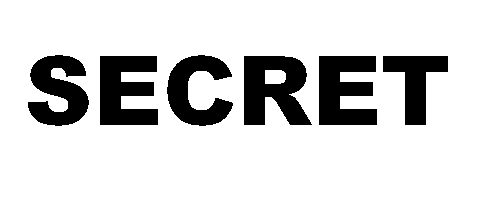 January 20, 2011
Practical Aspects of Modern Cryptography
50
ECB
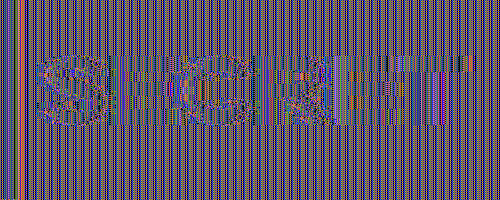 Why is ECB of Concern?
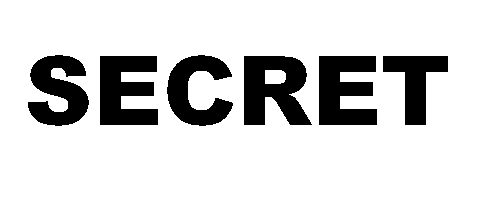 January 20, 2011
Practical Aspects of Modern Cryptography
51
Block Cipher Modes
Cipher Block Chaining (CBC) Encryption:

Incorporate an Initial Value (IV) which changes with each encryption.
The IV can be
A counter
A random value
Openly known
January 20, 2011
Practical Aspects of Modern Cryptography
52
Block Cipher Modes
Cipher Block Chaining (CBC) Encryption:
Plaintext
IV
Block
Cipher
Block
Cipher
Block
Cipher
Block
Cipher
Ciphertext
January 20, 2011
Practical Aspects of Modern Cryptography
53
Block Cipher Modes
Cipher Block Chaining (CBC) Decryption:
Plaintext
IV
Inverse
Cipher
Inverse
Cipher
Inverse
Cipher
Inverse
Cipher
Ciphertext
January 20, 2011
Practical Aspects of Modern Cryptography
54
Block Cipher Modes
Cipher Block Chaining (CBC) Encryption:
Plaintext
IV
Block
Cipher
Block
Cipher
Block
Cipher
Block
Cipher
Ciphertext
January 20, 2011
Practical Aspects of Modern Cryptography
55
Example Block Ciphers
DES
3DES
AES
RC2, RC5, TwoFish, Serpent, etc.
January 20, 2011
Practical Aspects of Modern Cryptography
56
Example Block Ciphers
DES
3DES
AES
RC2, RC5, TwoFish, Serpent, etc.
January 20, 2011
Practical Aspects of Modern Cryptography
57
Example Block Ciphers
DES
3DES
AES
RC2, RC5, TwoFish, Serpent, etc.
January 20, 2011
Practical Aspects of Modern Cryptography
58
Example Block Ciphers
DES
3DES
AES
RC2, RC5, TwoFish, Serpent, etc.
January 20, 2011
Practical Aspects of Modern Cryptography
59
Plaintext
Block
Cipher
Key
Ciphertext
How to Build a Block Cipher
January 20, 2011
Practical Aspects of Modern Cryptography
60
Feistel Ciphers
Ugly
January 20, 2011
Practical Aspects of Modern Cryptography
61
Feistel Ciphers
Ugly
January 20, 2011
Practical Aspects of Modern Cryptography
62
Feistel Ciphers
Ugly
January 20, 2011
Practical Aspects of Modern Cryptography
63
Ugly
Feistel Ciphers
January 20, 2011
Practical Aspects of Modern Cryptography
64
Ugly
Ugly
Feistel Ciphers
January 20, 2011
Practical Aspects of Modern Cryptography
65
Feistel Ciphers
Typically, most Feistel ciphers are iterated for about 16 rounds.
Different “sub-keys” are used for each round.

Even a weak round function can yield a strong Feistel cipher if iterated sufficiently.
January 20, 2011
Practical Aspects of Modern Cryptography
66
Data Encryption Standard (DES)
64-bit Plaintext
Block
Cipher
56-bit Key
64-bit Ciphertext
January 20, 2011
Practical Aspects of Modern Cryptography
67
Data Encryption Standard (DES)
64-bit Plaintext
16 Feistel
Rounds
56-bit Key
64-bit Ciphertext
January 20, 2011
Practical Aspects of Modern Cryptography
68
Data Encryption Standard (DES)
64-bit Plaintext
16 Feistel
Rounds
56-bit Key
64-bit Ciphertext
January 20, 2011
Practical Aspects of Modern Cryptography
69
Ugly
DES Round
January 20, 2011
Practical Aspects of Modern Cryptography
70
32 bits
Ugly
Sub-key
4-bit substitutions
32-bit permutation
Simplified DES Round Function
January 20, 2011
Practical Aspects of Modern Cryptography
71
Actual DES Round Function
32 bits
Ugly
Sub-key
48 bits
6/4-bit substitutions
32-bit permutation
January 20, 2011
Practical Aspects of Modern Cryptography
72
Advanced Encryption Standard
Open competition run by NIST to replace DES
128-bit block size
Key sizes of 128, 192, and 256 bits

15 ciphers were submitted
5 finalists were chosen
January 20, 2011
Practical Aspects of Modern Cryptography
73
AES Finalists
MARS (IBM submission)
RC6 (RSA Labs submission)
Rijndael (Joan Daemen and Vincent Rijmen)
Serpent (Anderson, Biham, and Knudsen)
Twofish (Schneier, et. al.)
January 20, 2011
Practical Aspects of Modern Cryptography
74
AES Finalists
MARS (IBM submission)
RC6 (RSA Labs submission)
Rijndael (Joan Daemen and Vincent Rijmen)
Serpent (Anderson, Biham, and Knudsen)
Twofish (Schneier, et. al.)
January 20, 2011
Practical Aspects of Modern Cryptography
75
Rijndael
16, 24, or 32
 bytes of key
16, 24, or 32
 bytes of data
January 20, 2011
Practical Aspects of Modern Cryptography
76
Rijndael
4 transformations per round
ByteSub:  nonlinearity
ShiftRow:  inter-column diffusion
MixColumn:  inter-byte diffusion
Round key addition
January 20, 2011
Practical Aspects of Modern Cryptography
77
Rijndael ByteSub

A single 8-bit to 8-bit (invertible) S-box is applied to each byte.
Practical Aspects of Modern Cryptography
78
January 20, 2011
January 20, 2011
Practical Aspects of Modern Cryptography
78
Rijndael MixColumn

An (invertible) linear transform is applied to each column.
Practical Aspects of Modern Cryptography
79
January 20, 2011
January 20, 2011
Practical Aspects of Modern Cryptography
79
Rijndael ShiftRow

A different cyclic shift is applied to each row.
Practical Aspects of Modern Cryptography
80
January 20, 2011
January 20, 2011
Practical Aspects of Modern Cryptography
80
Rijndael Round key addition

=
The round key is XORed to complete the round.
Practical Aspects of Modern Cryptography
81
January 20, 2011
January 20, 2011
Practical Aspects of Modern Cryptography
81
Rijndael Key Schedule
The key schedule is defined on 4-byte words by

ki = ki-4  ki-1 when i is not a multiple of 4
ki = ki-4  f(ki-1) when i is a multiple of 4
Practical Aspects of Modern Cryptography
82
January 20, 2011
January 20, 2011
Practical Aspects of Modern Cryptography
82
Agenda
Symmetric key ciphers
Stream ciphers
Block ciphers
Cryptographic hash functions
January 20, 2011
Practical Aspects of Modern Cryptography
83
One-Way Hash Functions
Generally, a one-way hash function is a function H : {0,1}*  {0,1}k such that given an input value x, one cannot find a value x  x such H(x) = H(x ).
January 20, 2011
Practical Aspects of Modern Cryptography
84
One-Way Hash Functions
Generally, a one-way hash function is a function H : {0,1}*  {0,1}k such that given an input value x, one cannot find a value x  x such H(x) = H(x ).

Typically k is 128, 160, 256, 384, or 512
January 20, 2011
Practical Aspects of Modern Cryptography
85
One-Way Hash Functions
There are many properties of one-way hashes.
 
Non-invertability:  given y, it’s difficult to find any x such that H(x) = y.
January 20, 2011
Practical Aspects of Modern Cryptography
86
One-Way Hash Functions
There are many properties of one-way hashes.
 
Non-invertability:  given y, it’s difficult to find any x such that H(x) = y.
Second-preimage resistance:  given x, it’s difficult to find x  x such that H(x) = H(x ).
January 20, 2011
Practical Aspects of Modern Cryptography
87
One-Way Hash Functions
There are many properties of one-way hashes.
 
Non-invertability:  given y, it’s difficult to find any x such that H(x) = y.
Second-preimage resistance:  given x, it’s difficult to find x  x such that H(x) = H(x ).
Collision-intractability:  one cannot find a pair of values x  x such that H(x) = H(x ).
January 20, 2011
Practical Aspects of Modern Cryptography
88
Some Important Uses of One-Way Hash Functions
When using a stream cipher, a hash of the message can be appended to ensure integrity.  [Message Authentication Code]
January 20, 2011
Practical Aspects of Modern Cryptography
89
Some Important Uses of One-Way Hash Functions
When using a stream cipher, a hash of the message can be appended to ensure integrity.  [Message Authentication Code]

When forming a digital signature, the signature need only be applied to a hash of the message.  [Message Digest]
January 20, 2011
Practical Aspects of Modern Cryptography
90
What else are Hash Functions Good for?
Hash functions are useful in lots of situations; here are some additional examples
January 20, 2011
Practical Aspects of Modern Cryptography
91
What else are Hash Functions Good for?
Hash functions are useful in lots of situations; here are some additional examples
Uniquely and securely identify bit streams like programs.  Hash is strong name for program.
January 20, 2011
Practical Aspects of Modern Cryptography
92
What else are Hash Functions Good for?
Hash functions are useful in lots of situations; here are some additional examples
Uniquely and securely identify bit streams like programs.  Hash is strong name for program.
Entropy mixing:  Since cryptographic hashes are random functions into fixed size blocks with the properties of random functions, they are often used to “mix” biased input to produce a “seed” for a pseudo-random number generator.
January 20, 2011
Practical Aspects of Modern Cryptography
93
What else are Hash Functions Good for?
Hash functions are useful in lots of situations; here are some additional examples
Uniquely and securely identify bit streams like programs.  Hash is strong name for program.
Entropy mixing:  Since cryptographic hashes are random functions into fixed size blocks with the properties of random functions, they are often used to “mix” biased input to produce a “seed” for a pseudo-random number generator.
Password Protection: Store salted hash of password instead of password (Needham).
January 20, 2011
Practical Aspects of Modern Cryptography
94
What else are Hash Functions Good for?
Hash functions are useful in lots of situations; here are some additional examples
Uniquely and securely identify bit streams like programs.  Hash is strong name for program.
Entropy mixing:  Since cryptographic hashes are random functions into fixed size blocks with the properties of random functions, they are often used to “mix” biased input to produce a “seed” for a pseudo-random number generator.
Password Protection: Store salted hash of password instead of password (Needham).
Bit Commitment
January 20, 2011
Practical Aspects of Modern Cryptography
95
Merkle-Damgård Construction
(IV)
Large Input (e.g. 512 bits)
Compression
Function
Smaller Output (e.g. 256 bits)
January 20, 2011
Practical Aspects of Modern Cryptography
96
A Cryptographic Hash:  SHA-1
(IV)
512-bit Input
Compression
Function
160-bit Output
January 20, 2011
Practical Aspects of Modern Cryptography
97
160-bit
512-bit
One of 80 rounds
A Cryptographic Hash:  SHA-1
January 20, 2011
Practical Aspects of Modern Cryptography
98
A Cryptographic Hash:  SHA-1
160-bit
512-bit
No Change
One of 80 rounds
January 20, 2011
Practical Aspects of Modern Cryptography
99
A Cryptographic Hash:  SHA-1
160-bit
512-bit
Rotate 30 bits
One of 80 rounds
January 20, 2011
Practical Aspects of Modern Cryptography
100
A Cryptographic Hash:  SHA-1
160-bit
512-bit
No Change
One of 80 rounds
January 20, 2011
Practical Aspects of Modern Cryptography
101
A Cryptographic Hash:  SHA-1
160-bit
512-bit
No Change
One of 80 rounds
January 20, 2011
Practical Aspects of Modern Cryptography
102
A Cryptographic Hash:  SHA-1
160-bit
512-bit
?
One of 80 rounds
January 20, 2011
Practical Aspects of Modern Cryptography
103
A Cryptographic Hash:  SHA-1
What’s in the final 32-bit transform?
Take the rightmost word.
January 20, 2011
Practical Aspects of Modern Cryptography
104
A Cryptographic Hash:  SHA-1
What’s in the final 32-bit transform?
Take the rightmost word.
Add in the leftmost word rotated 5 bits.
January 20, 2011
Practical Aspects of Modern Cryptography
105
A Cryptographic Hash:  SHA-1
What’s in the final 32-bit transform?
Take the rightmost word.
Add in the leftmost word rotated 5 bits.
Add in a round-dependent function f of the middle three words.
January 20, 2011
Practical Aspects of Modern Cryptography
106
A Cryptographic Hash:  SHA-1
160-bit
512-bit
f
One of 80 rounds
January 20, 2011
Practical Aspects of Modern Cryptography
107
A Cryptographic Hash:  SHA-1
Depending on the round, the “non-linear” function f is one of the following.

		f(X,Y,Z) = (XY)  ((X)Z)
		f(X,Y,Z) = (XY)  (XZ)  (YZ)
		f(X,Y,Z) = X  Y  Z
January 20, 2011
Practical Aspects of Modern Cryptography
108
A Cryptographic Hash:  SHA-1
What’s in the final 32-bit transform?
Take the rightmost word.
Add in the leftmost word rotated 5 bits.
Add in a round-dependent function f of the middle three words.
January 20, 2011
Practical Aspects of Modern Cryptography
109
A Cryptographic Hash:  SHA-1
What’s in the final 32-bit transform?
Take the rightmost word.
Add in the leftmost word rotated 5 bits.
Add in a round-dependent function f of the middle three words.
Add in a round-dependent constant.
January 20, 2011
Practical Aspects of Modern Cryptography
110
A Cryptographic Hash:  SHA-1
What’s in the final 32-bit transform?
Take the rightmost word.
Add in the leftmost word rotated 5 bits.
Add in a round-dependent function f of the middle three words.
Add in a round-dependent constant.
Add in a portion of the 512-bit message.
January 20, 2011
Practical Aspects of Modern Cryptography
111
A Cryptographic Hash:  SHA-1
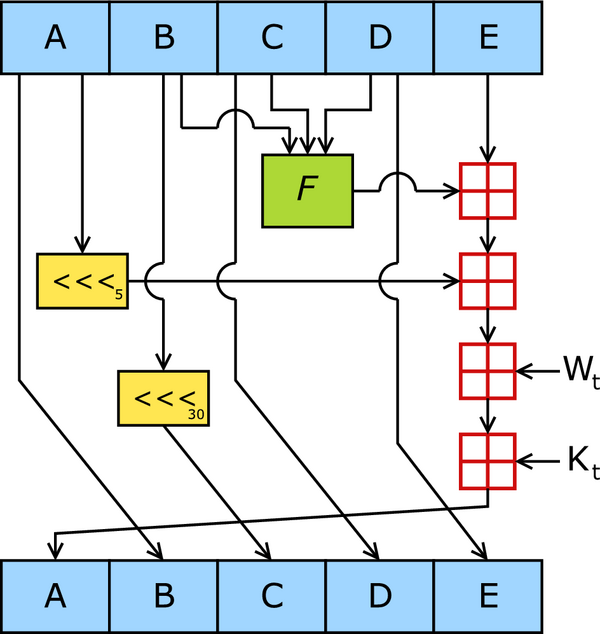 Picture from Wikipedia
January 20, 2011
Practical Aspects of Modern Cryptography
112
A Cryptographic Hash:  SHA-1
160-bit
512-bit
One of 80 rounds
January 20, 2011
Practical Aspects of Modern Cryptography
113
From SHA-1 to SHA-2
Quick history: in 1993, NIST published SHA (Secure Hash Algorithm) as part of FIPS 180, Secure Hash Standard.
January 20, 2011
Practical Aspects of Modern Cryptography
114
From SHA-1 to SHA-2
Quick history: in 1993, NIST published SHA (Secure Hash Algorithm) as part of FIPS 180, Secure Hash Standard.
Designed by NSA
January 20, 2011
Practical Aspects of Modern Cryptography
115
From SHA-1 to SHA-2
Quick history: in 1993, NIST published SHA (Secure Hash Algorithm) as part of FIPS 180, Secure Hash Standard.
Designed by NSA
Withdrawn in 1995 and replaced with SHA-1
January 20, 2011
Practical Aspects of Modern Cryptography
116
From SHA-1 to SHA-2
Quick history: in 1993, NIST published SHA (Secure Hash Algorithm) as part of FIPS 180, Secure Hash Standard.
Designed by NSA
Withdrawn in 1995 and replaced with SHA-1
One modification: single bitwise rotation added
January 20, 2011
Practical Aspects of Modern Cryptography
117
From SHA-1 to SHA-2
Quick history: in 1993, NIST published SHA (Secure Hash Algorithm) as part of FIPS 180, Secure Hash Standard.
Designed by NSA
Withdrawn in 1995 and replaced with SHA-1
One modification: single bitwise rotation added
In 2001, NIST revises FIPS 180 and adds SHA-2
January 20, 2011
Practical Aspects of Modern Cryptography
118
From SHA-1 to SHA-2
Quick history: in 1993, NIST published SHA (Secure Hash Algorithm) as part of FIPS 180, Secure Hash Standard.
Designed by NSA
Withdrawn in 1995 and replaced with SHA-1
One modification: single bitwise rotation added
In 2001, NIST revises FIPS 180 and adds SHA-2
Also designed by NSA
January 20, 2011
Practical Aspects of Modern Cryptography
119
From SHA-1 to SHA-2
Quick history: in 1993, NIST published SHA (Secure Hash Algorithm) as part of FIPS 180, Secure Hash Standard.
Designed by NSA
Withdrawn in 1995 and replaced with SHA-1
One modification: single bitwise rotation added
In 2001, NIST revises FIPS 180 and adds SHA-2
Also designed by NSA
Originally 3 variants: SHA-256, SHA-384, SHA-512
January 20, 2011
Practical Aspects of Modern Cryptography
120
From SHA-1 to SHA-2
Quick history: in 1993, NIST published SHA (Secure Hash Algorithm) as part of FIPS 180, Secure Hash Standard.
Designed by NSA
Withdrawn in 1995 and replaced with SHA-1
One modification: single bitwise rotation added
In 2001, NIST revises FIPS 180 and adds SHA-2
Also designed by NSA
Originally 3 variants: SHA-256, SHA-384, SHA-512
SHA-224 added later
January 20, 2011
Practical Aspects of Modern Cryptography
121
Merkle-Damgård Construction
(IV)
Large Input (e.g. 512 bits)
Compression
Function
Smaller Output (e.g. 256 bits)
January 20, 2011
Practical Aspects of Modern Cryptography
122
A Cryptographic Hash:  SHA-2
Prior State
256 or 512 bits
New Message Bits
256 or 512 bits
A
B
C
D
E
F
G
H
A’
B’
C’
D’
E’
F’
G’
H’
One of 64 rounds
January 20, 2011
Practical Aspects of Modern Cryptography
123
A Cryptographic Hash:  SHA-2
Prior State
256 or 512 bits
New Message Bits
256 or 512 bits
A
B
C
D
E
F
G
H
No Change
B’ = A
C’ = B
D’ = C
F’ = E
G’ = F
H’ = G
A’
B’
C’
D’
E’
F’
G’
H’
One of 64 rounds
January 20, 2011
Practical Aspects of Modern Cryptography
124
A Cryptographic Hash:  SHA-2
Prior State
256 or 512 bits
New Message Bits
256 or 512 bits
A
B
C
D
E
F
G
H
What about the last 2?
A’
B’
C’
D’
E’
F’
G’
H’
One of 64 rounds
January 20, 2011
Practical Aspects of Modern Cryptography
125
A Cryptographic Hash:  SHA-2
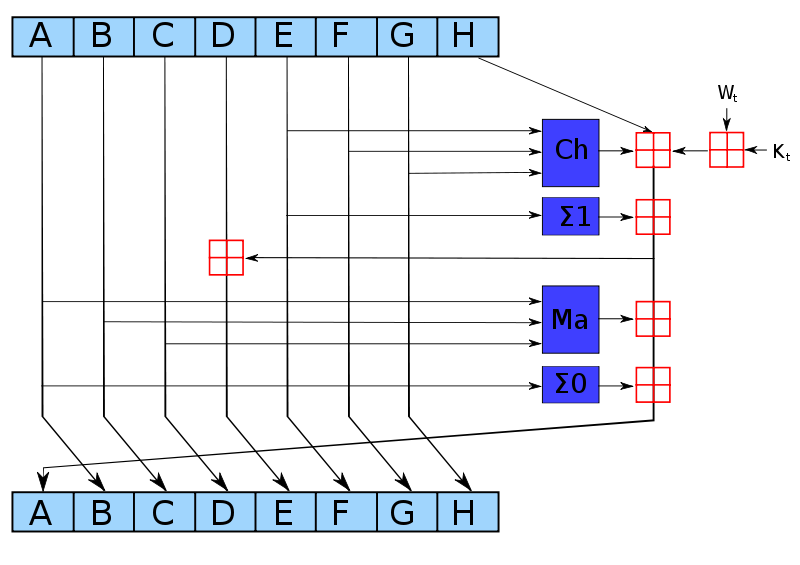 Picture from Wikipedia
January 20, 2011
Practical Aspects of Modern Cryptography
126
From SHA-2 to SHA-3
In 2007, NIST announced that it would hold an open competition to pick a new “SHA-3” hash function
January 20, 2011
Practical Aspects of Modern Cryptography
127
From SHA-2 to SHA-3
In 2007, NIST announced that it would hold an open competition to pick a new “SHA-3” hash function
Similar to the competition held to pick AES.
January 20, 2011
Practical Aspects of Modern Cryptography
128
From SHA-2 to SHA-3
In 2007, NIST announced that it would hold an open competition to pick a new “SHA-3” hash function
Similar to the competition held to pick AES.
Submissions were due 31 October 2008
January 20, 2011
Practical Aspects of Modern Cryptography
129
From SHA-2 to SHA-3
In 2007, NIST announced that it would hold an open competition to pick a new “SHA-3” hash function
Similar to the competition held to pick AES.
Submissions were due 31 October 2008
51 submissions accepted by NIST for Round One
January 20, 2011
Practical Aspects of Modern Cryptography
130
From SHA-2 to SHA-3
In 2007, NIST announced that it would hold an open competition to pick a new “SHA-3” hash function
Similar to the competition held to pick AES.
Submissions were due 31 October 2008
51 submissions accepted by NIST for Round One
14 submissions advanced to Round 2
January 20, 2011
Practical Aspects of Modern Cryptography
131
From SHA-2 to SHA-3
In 2007, NIST announced that it would hold an open competition to pick a new “SHA-3” hash function
Similar to the competition held to pick AES.
Submissions were due 31 October 2008
51 submissions accepted by NIST for Round One
14 submissions advanced to Round 2
5 finalists (announced December 10, 2010)
January 20, 2011
Practical Aspects of Modern Cryptography
132
From SHA-2 to SHA-3
In 2007, NIST announced that it would hold an open competition to pick a new “SHA-3” hash function
Similar to the competition held to pick AES.
Submissions were due 31 October 2008
51 submissions accepted by NIST for Round One
14 submissions advanced to Round 2
5 finalists (announced December 10, 2010)
SHA-3 expected to be formally selected in 2012
January 20, 2011
Practical Aspects of Modern Cryptography
133
The SHA-3 Finalists
BLAKE
Grøstl (Knudsen et al.)
JH
Keccak (Keccak team, Daemen et al.)
Skein (Schneier et al.)
January 20, 2011
Practical Aspects of Modern Cryptography
134
State of the Art for Hashes
Collisions have been demonstrated for MD4 and MD5 !

The first SHA-1 collisions are likely to be found soon.
January 20, 2011
Practical Aspects of Modern Cryptography
135
Integrity Checking
Desirable for block ciphers

Essential for stream ciphers
January 20, 2011
Practical Aspects of Modern Cryptography
136
One-Way Hash Functions
The idea of a checksum is great, but it is designed to prevent accidental changes in a message.
For cryptographic integrity, we need an integrity check that is resilient against a smart and determined adversary.
January 20, 2011
Practical Aspects of Modern Cryptography
137
Message Authentication Codes
A Message Authentication Code (MAC) is often constructed with a keyed hash.
If one hashes a secret key together with the correct message, an attacker who doesn’t know the key will be unable to change the message without detection.

But how?
January 20, 2011
Practical Aspects of Modern Cryptography
138
Cipher Integrity
Original plaintext P.
Encryption key K1.
MAC key K2.
Ciphertext C=EK1(P).
MAC M=HK2(P) or M=HK2(C).

Transmit (C,M).
January 20, 2011
Practical Aspects of Modern Cryptography
139
Message Authentication Codes
MAC key K, plaintext P, ciphertext C=E(P).

MAC=H(K,P)?   MAC=H(P,K)?
MAC=H(K,C)?   MAC=H(C,K)?

There are weaknesses with all of the above.

HMAC = H(K,H(K,P))
January 20, 2011
Practical Aspects of Modern Cryptography
140
Crypto Hygiene
Do I really need to use different keys for encryption and integrity?


It’s always a good idea to use separate keys for separate functions, but the keys can be derived from the same master.
K1=H(“Key1”,K)     K2=H(“Key2”,K)
January 20, 2011
Practical Aspects of Modern Cryptography
141
Message Digests
A message digest is a short “unforgeable” fingerprint of a long message.

A simple hash can serve as a message digest.
January 20, 2011
Practical Aspects of Modern Cryptography
142